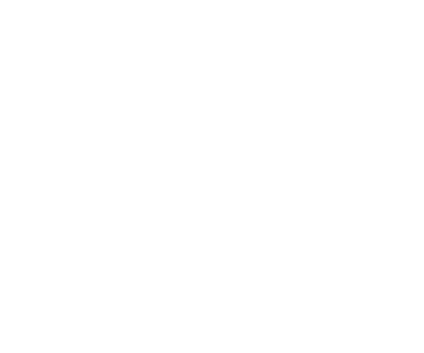 2022 Get Ready Queensland Research Results
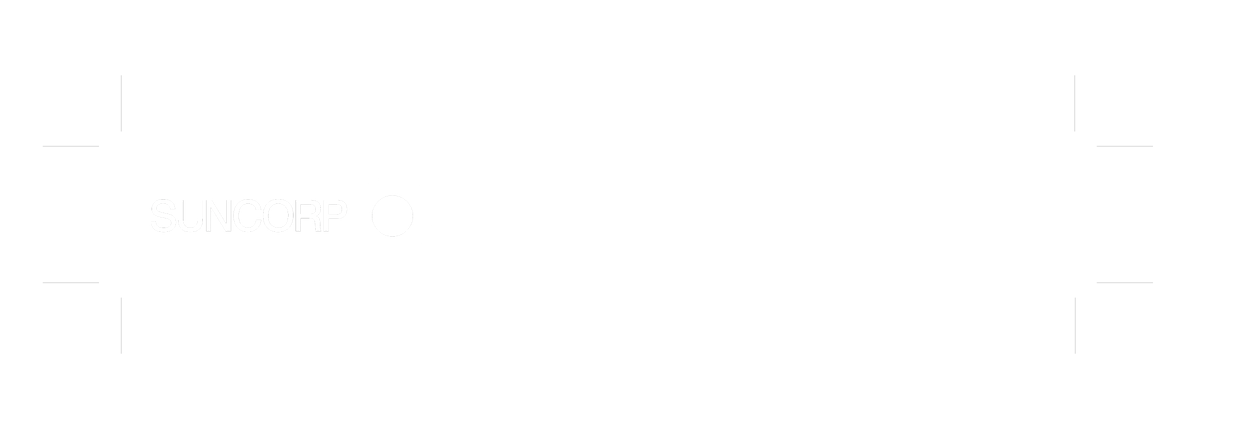 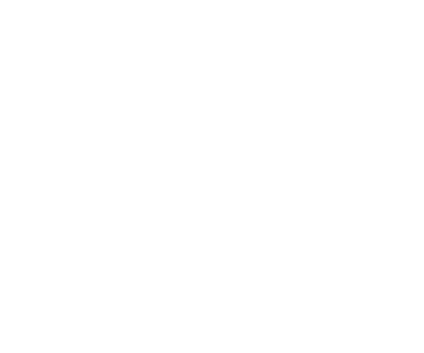 RESILIENCE INDEX
76.98
72.27
73.97
70.07
72.76↓
75.57
Queensland
Resources
First Nations
Rural/Remote
Coastal
South East QLD
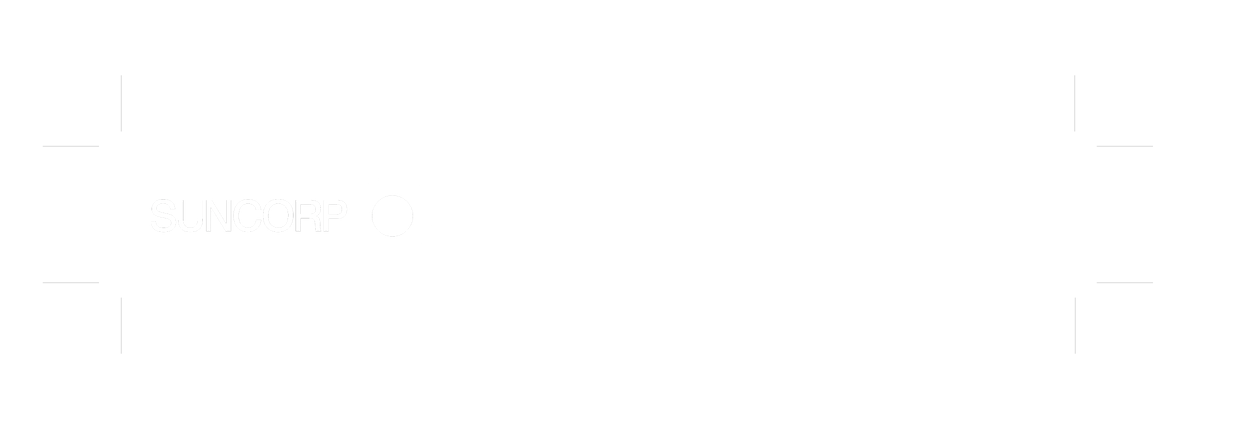 Scale: 0-100 where 100 is the most prepared
RESULTS
2022 Get Ready Queensland Research Results
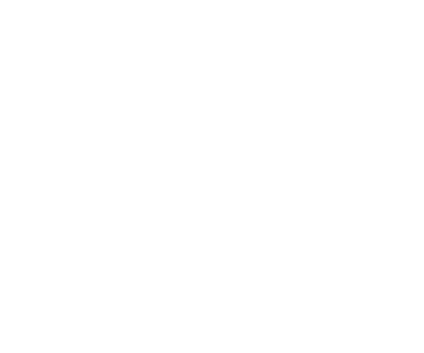 Understanding of potential impacts of disaster risks
UNDERSTANDING AND CONFIDENCE
7.49
7.64
8.22
8.27
8.14↑
7.24
Queensland
Resources
First Nations
Rural/Remote
Coastal
South East QLD
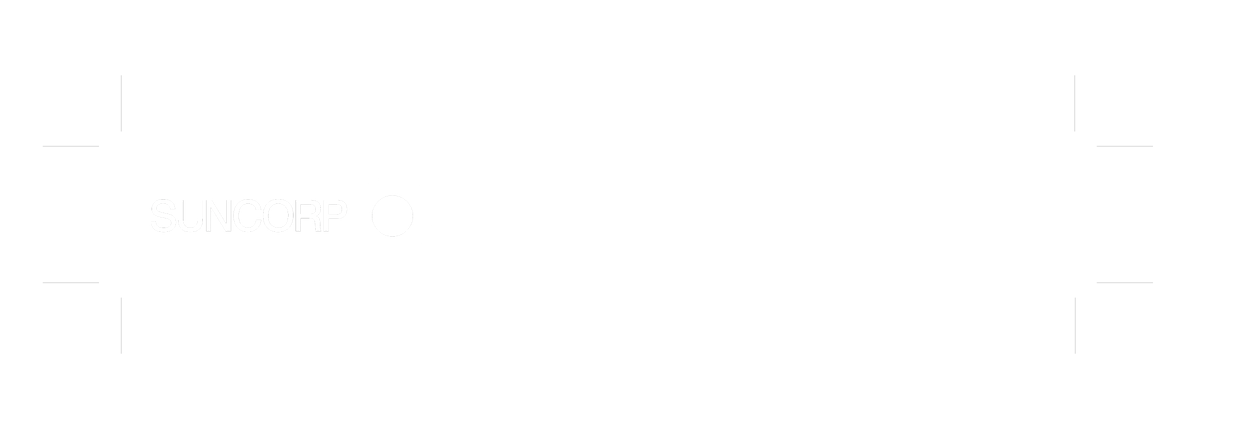 AVERAGE APPEAL SCORE
Scale 0-10 (10 being the highest)
RESULTS
2022 Get Ready Queensland Research Results
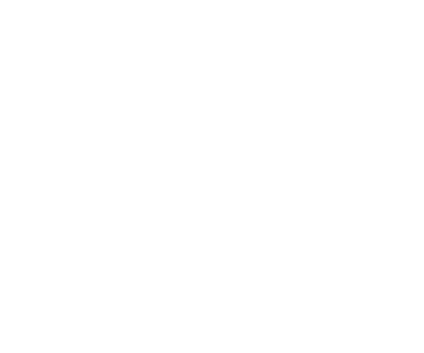 Self-assessed level of preparedness
UNDERSTANDING AND CONFIDENCE
6.50
6.79
6.78
7.05
7.44
6.18
Queensland
Resources
First Nations
Rural/Remote
Coastal
South East QLD
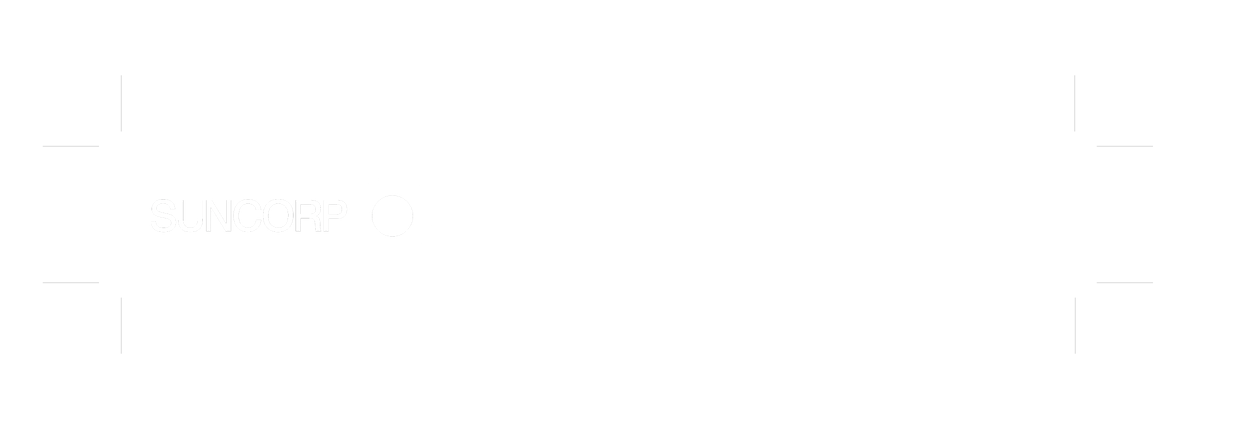 AVERAGE APPEAL SCORE
Scale 0-10 (10 being the highest)
RESULTS
2022 Get Ready Queensland Research Results
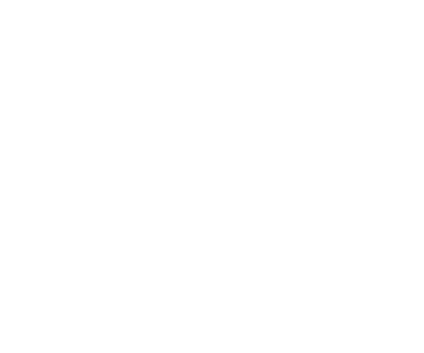 PERCEIVED LIKELIHOOD OF DISASTER EVENTS
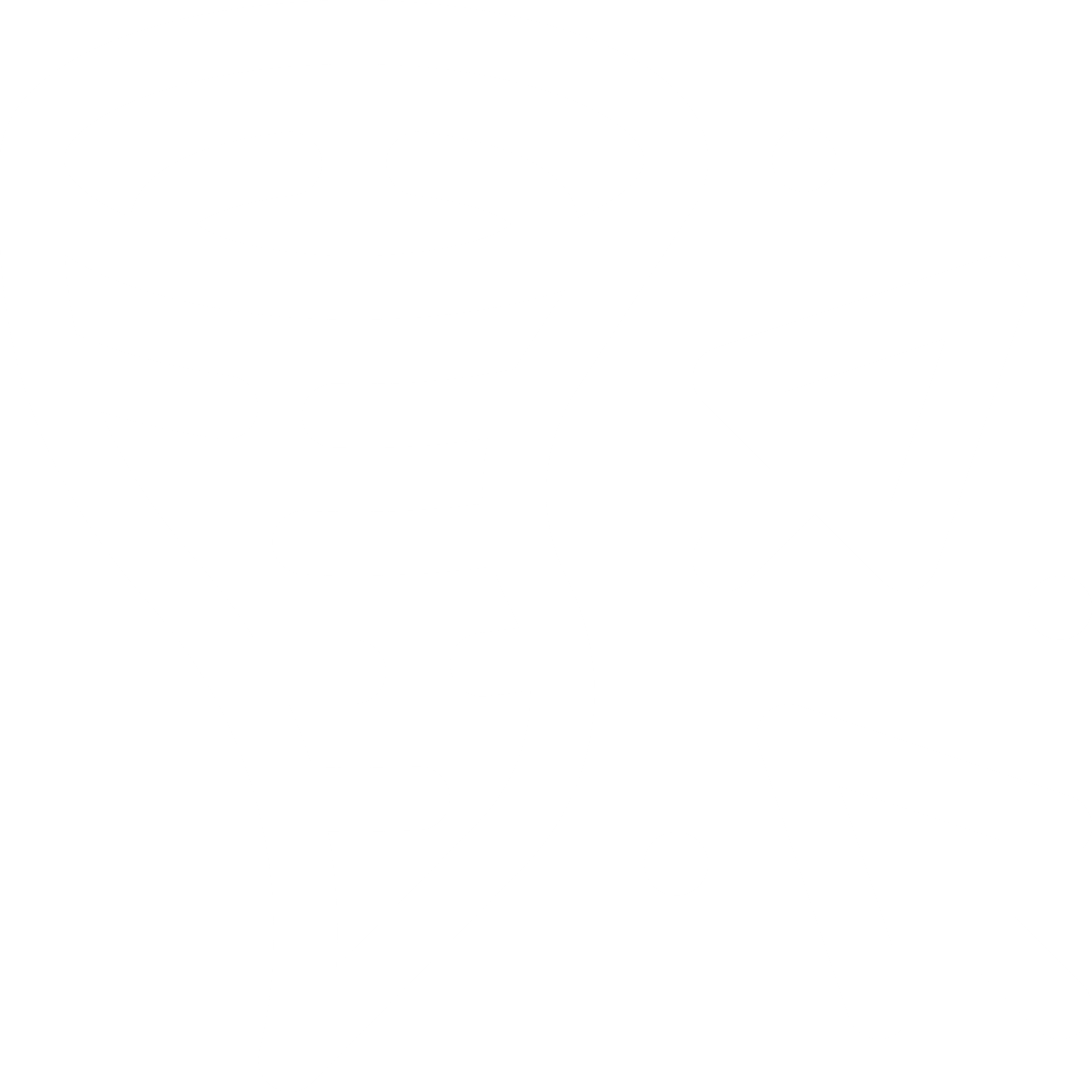 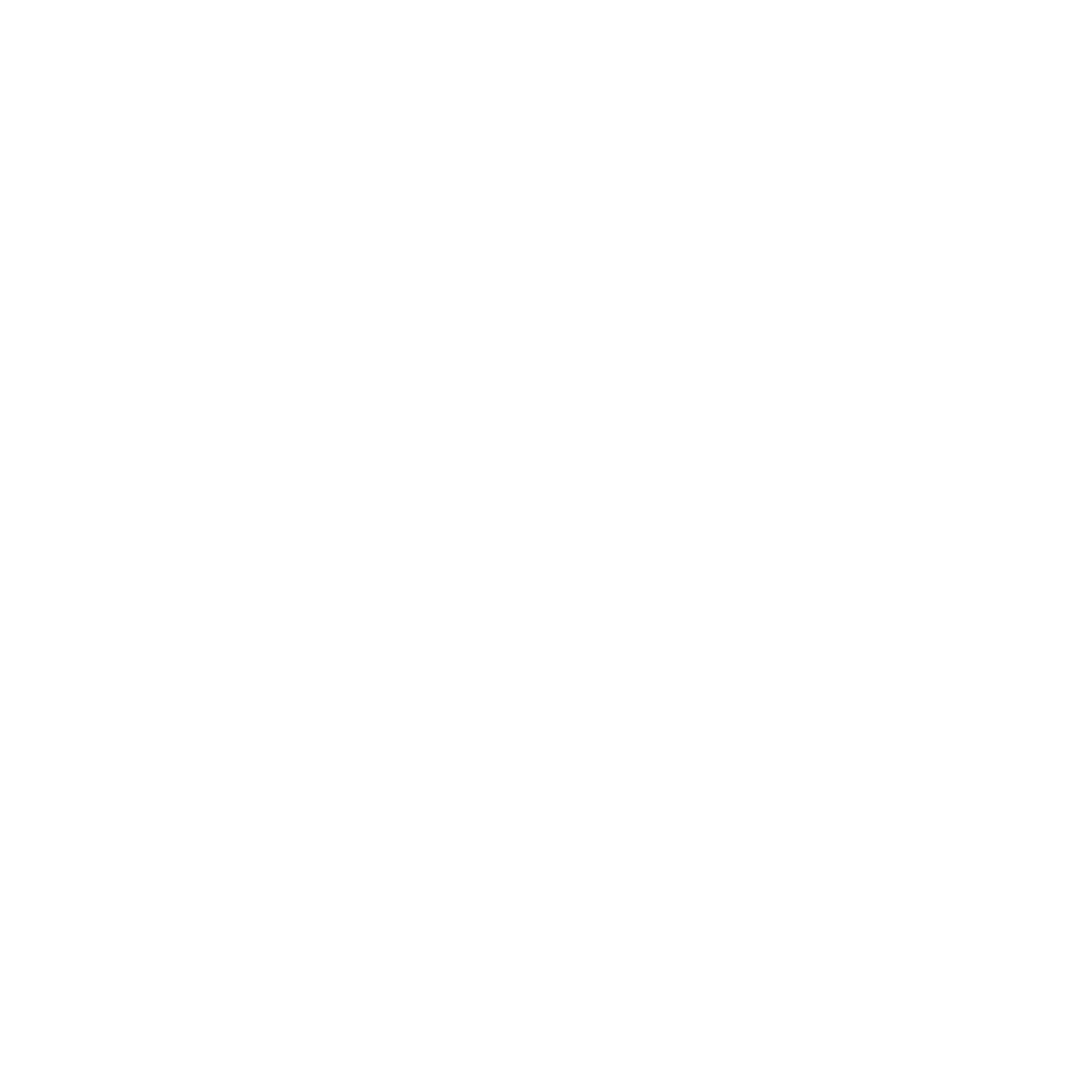 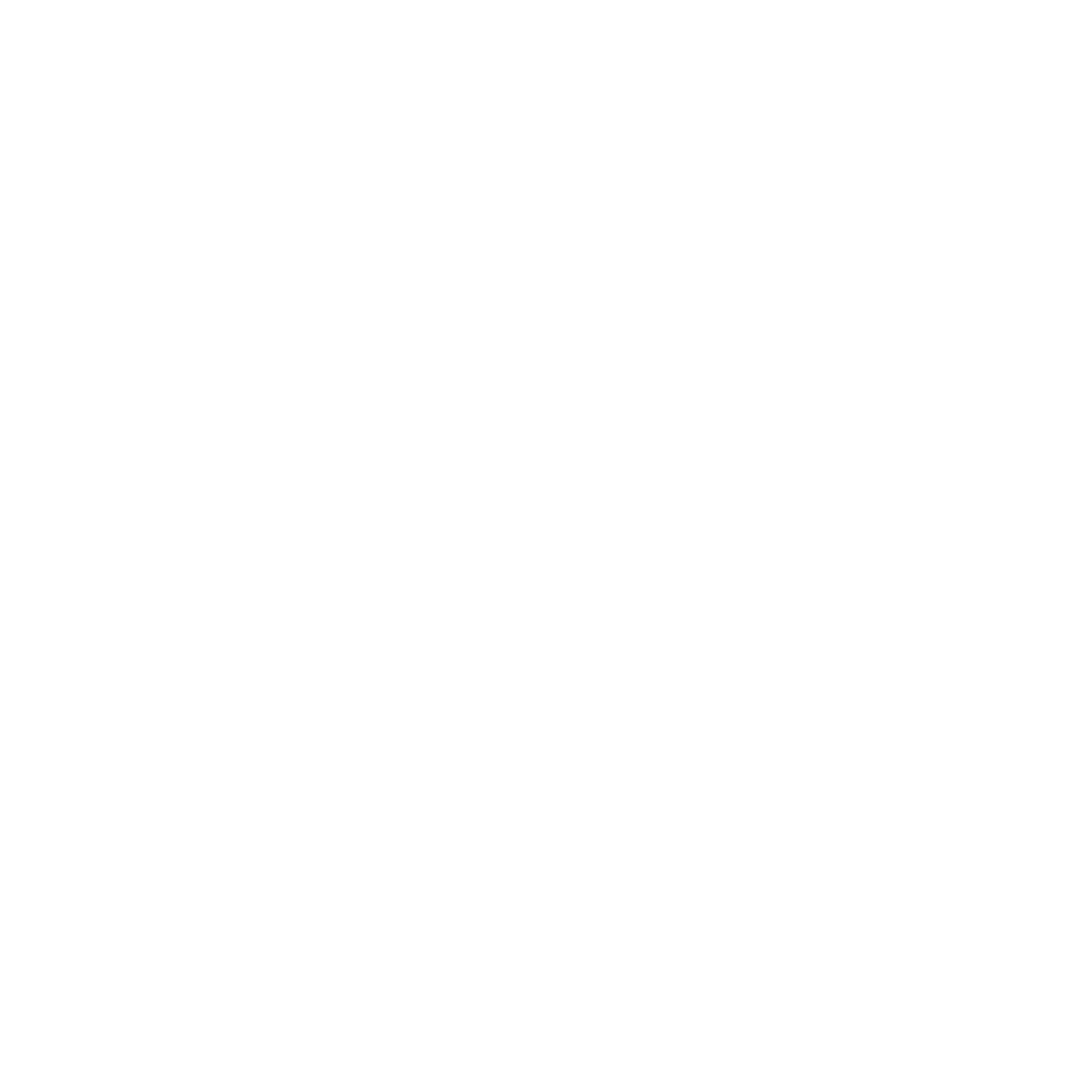 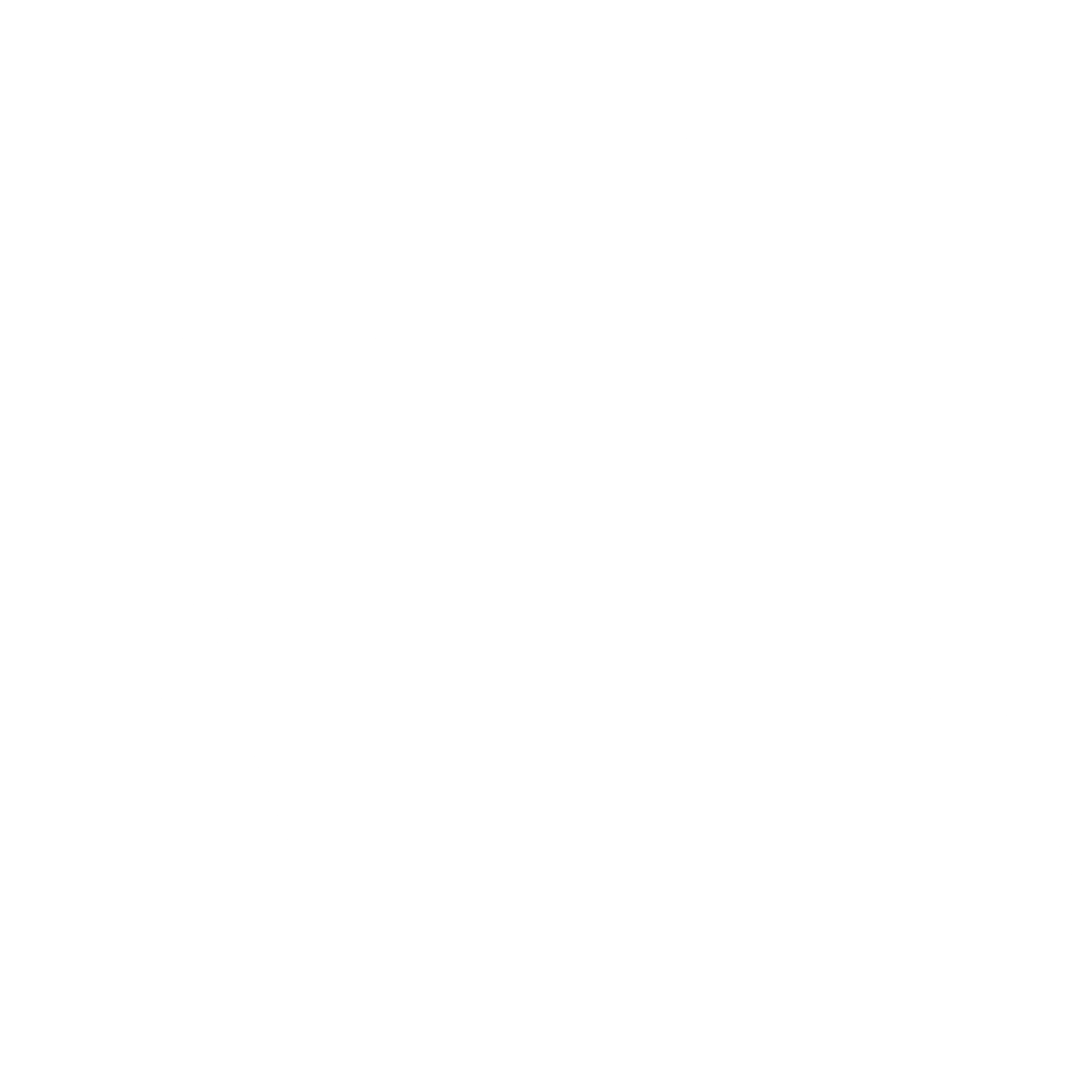 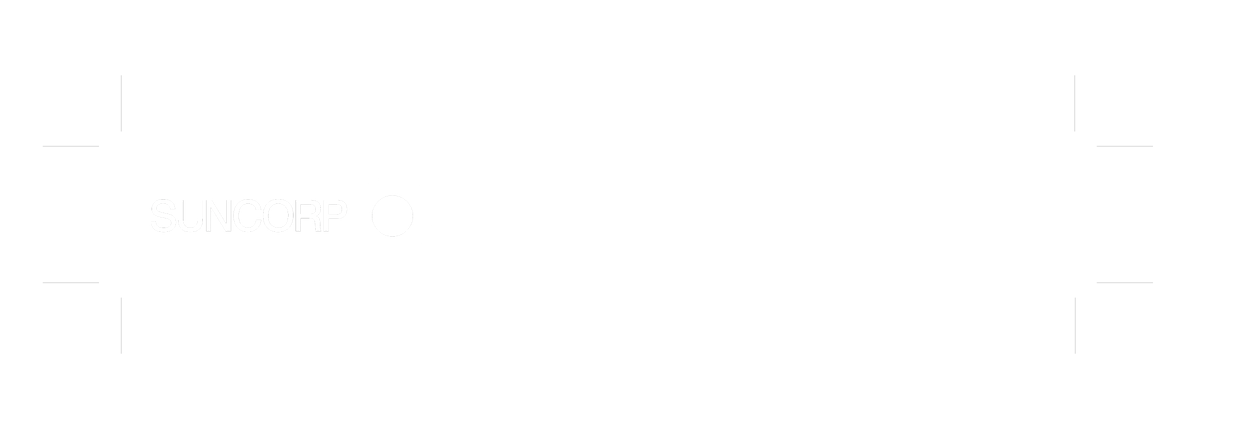 Average on a scale of 0 to 10
(where 0 is not at all likely and 10 is extremely likely)
RESULTS
2022 Get Ready Queensland Research Results
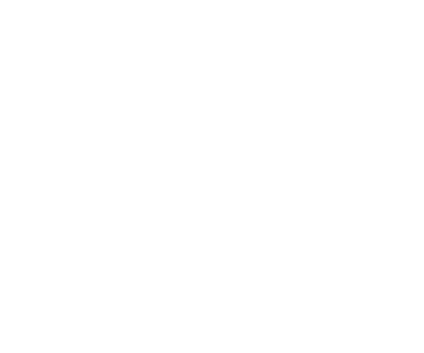 Emergency Plan
DISASTER PREPARATION BEHAVIOUR
58%
70%
75%
62%
77%
64%↓
Queensland
Resources
First Nations
Rural/Remote
Coastal
South East QLD
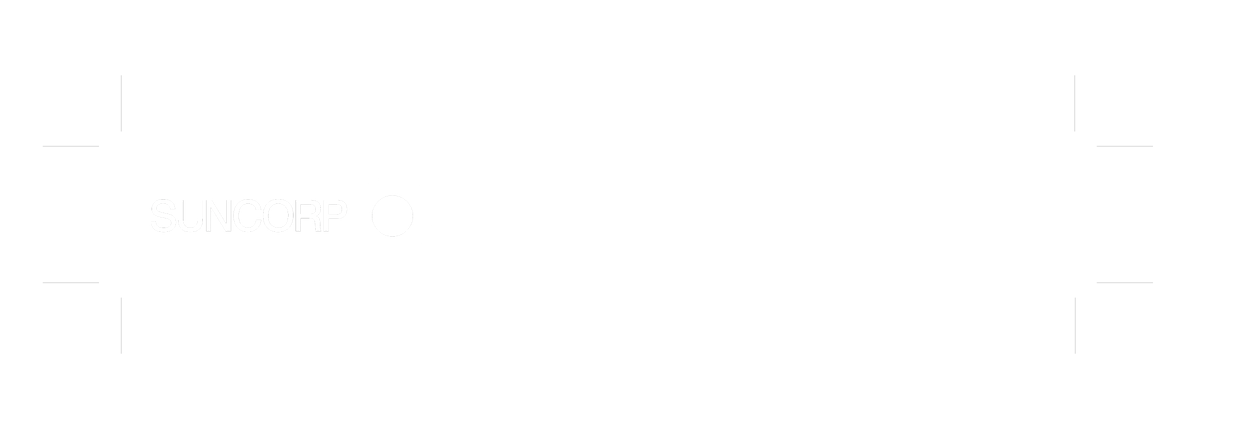 RESULTS
2022 Get Ready Queensland Research Results
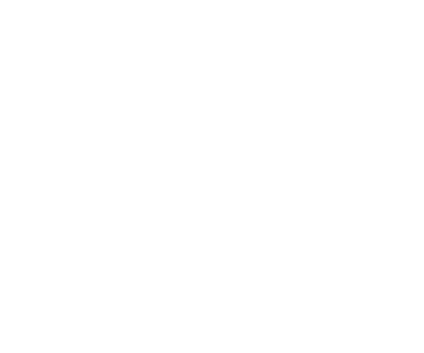 Emergency Kit
DISASTER PREPARATION BEHAVIOUR
45%
61%
57%↑
66%
50%
82%
Queensland
Resources
First Nations
Rural/Remote
Coastal
South East QLD
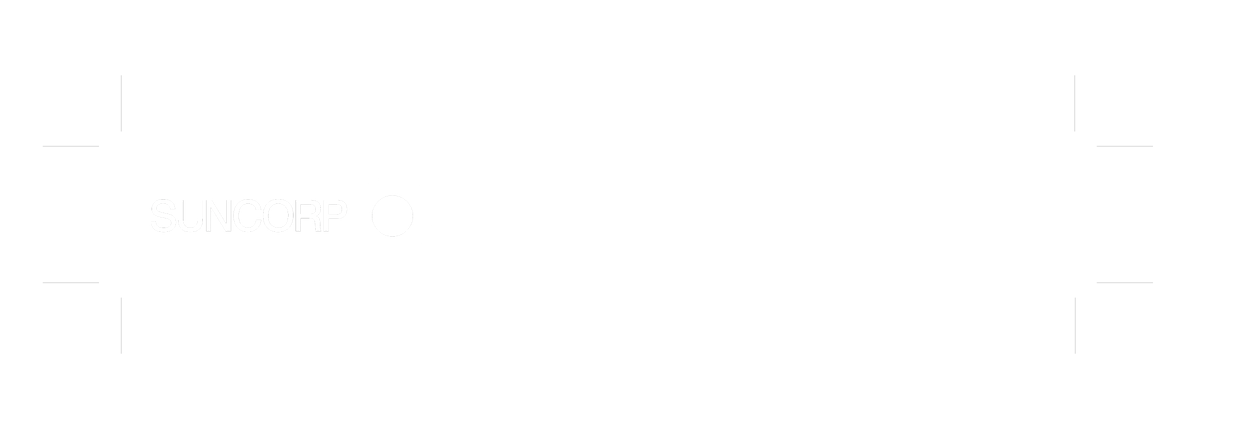 RESULTS
2022 Get Ready Queensland Research Results
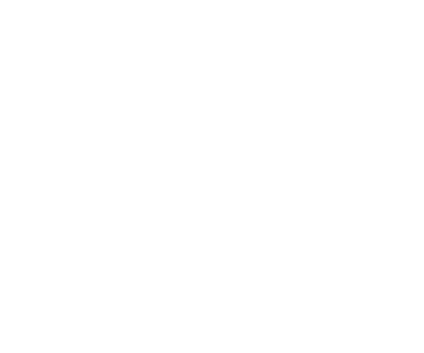 Registered for Notifications
DISASTER PREPARATION BEHAVIOUR
59%↑
51%↑
49%
52%
57%↑
24%↓
Queensland
Resources
First Nations
Rural/Remote
Coastal
South East QLD
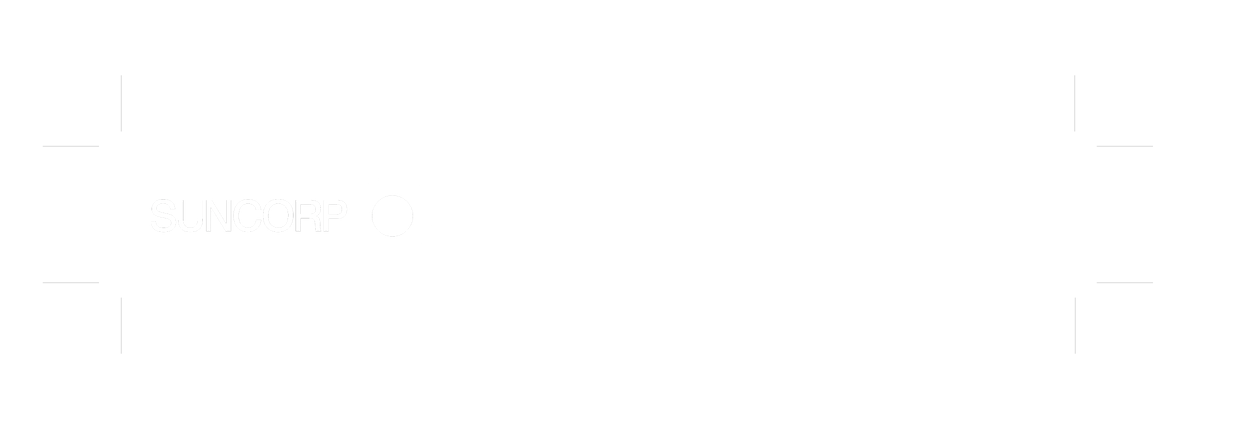 RESULTS
2022 Get Ready Queensland Research Results
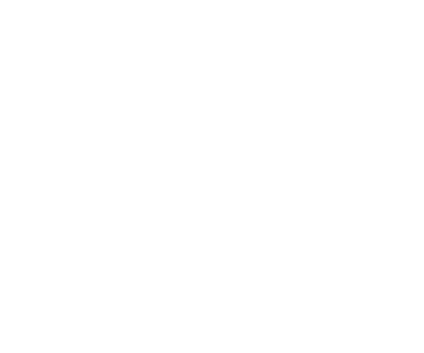 Have an Evacuation Plan
DISASTER PREPARATION BEHAVIOUR
51%
53%
57%
59%
53%
64%
Queensland
Resources
First Nations
Rural/Remote
Coastal
South East QLD
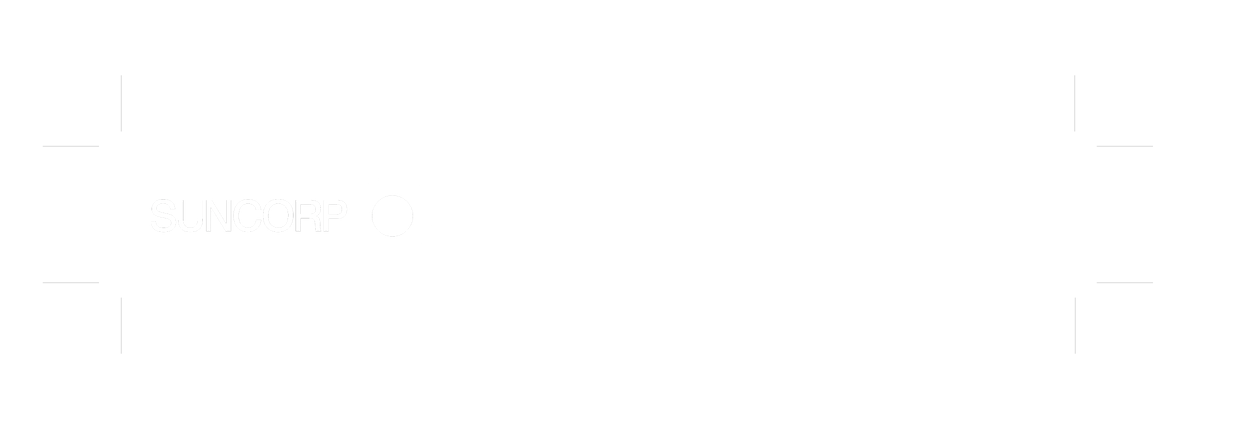 RESULTS
2022 Get Ready Queensland Research Results
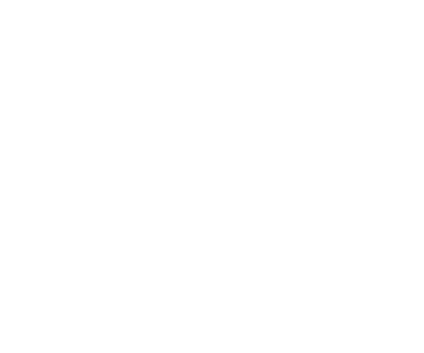 Building and/or Contents Insurance
DISASTER PREPARATION BEHAVIOUR
84%
82%
83%
84%
39%
91%↑
Queensland
Resources
First Nations
Rural/Remote
Coastal
South East QLD
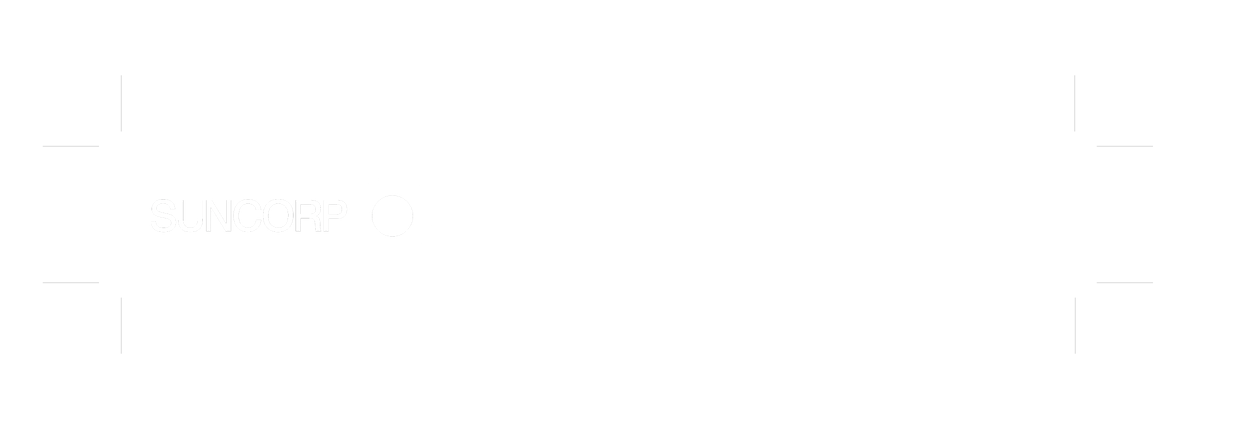 RESULTS
2022 Get Ready Queensland Research Results
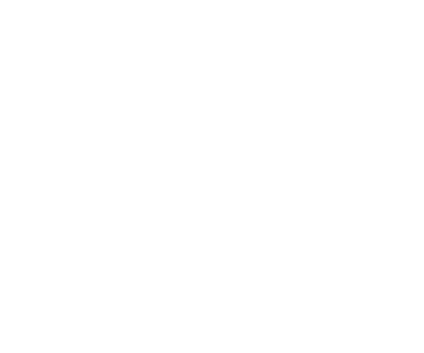 Attended Council Disaster Info Session
DISASTER PREPARATION BEHAVIOUR
30%
5%↓
19%
14%
14%
8%
Queensland
Resources
First Nations
Rural/Remote
Coastal
South East QLD
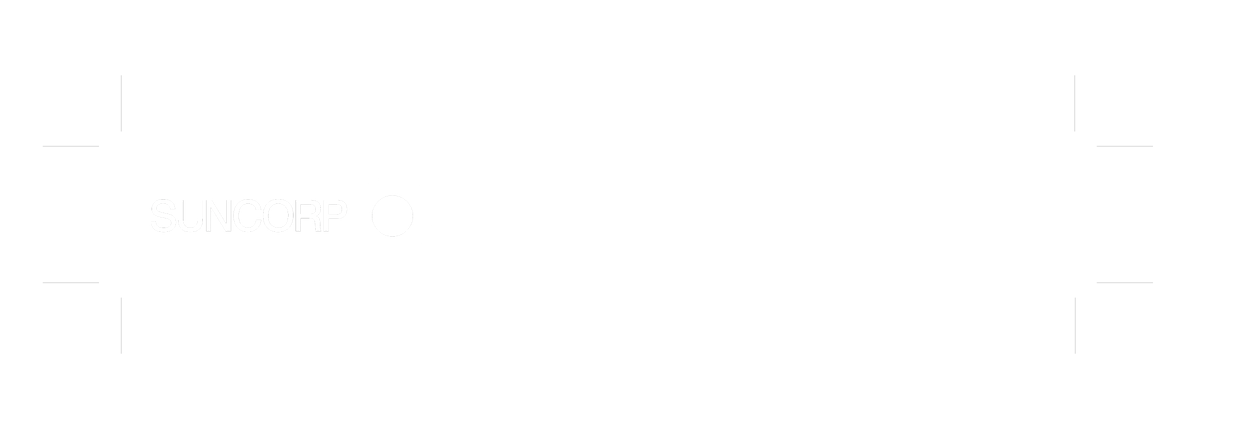 RESULTS
2022 Get Ready Queensland Research Results
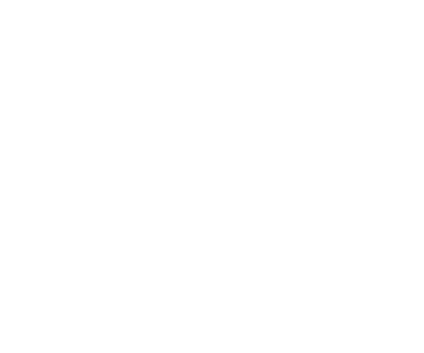 Confidence in adequacy of insurance (avg across 4 disasters)
UNDERSTANDING AND CONFIDENCE
7.12
6.64↓
6.24
7.42
7.32
7.07
Queensland
Resources
First Nations
Rural/Remote
Coastal
South East QLD
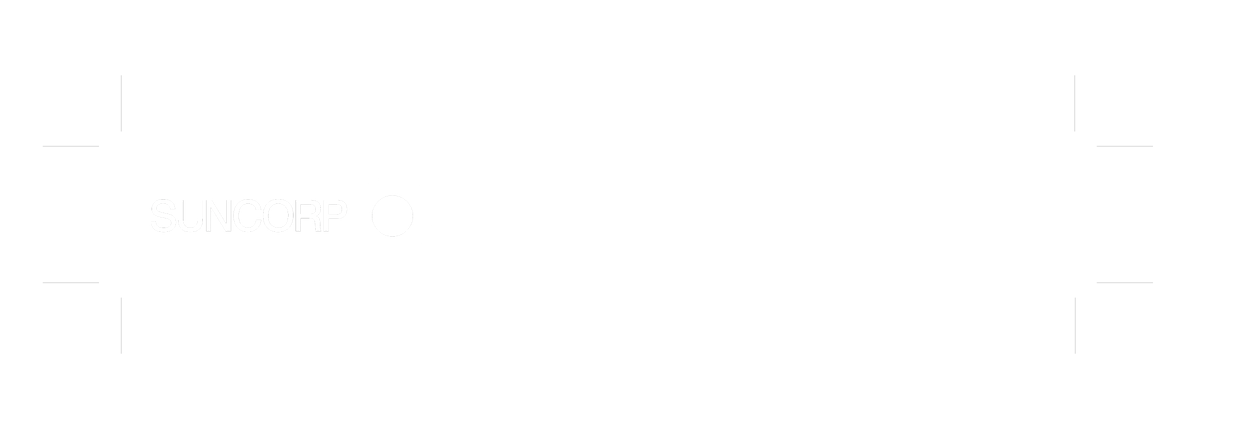 AVERAGE APPEAL SCORE
Scale 0-10 (10 being the highest)
RESULTS
2022 Get Ready Queensland Research Results
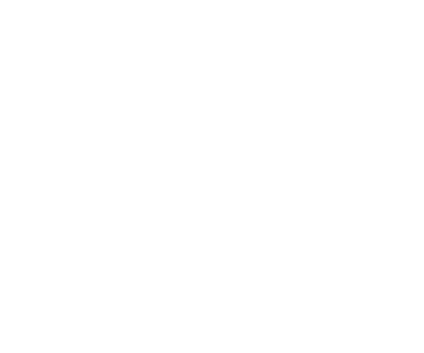 KEY BARRIERS TO PREPARING
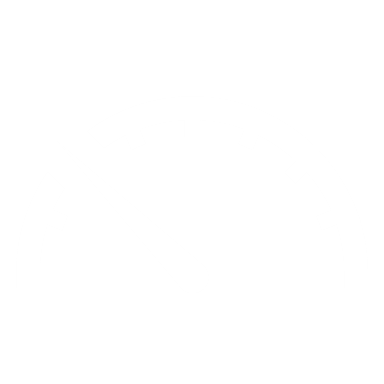 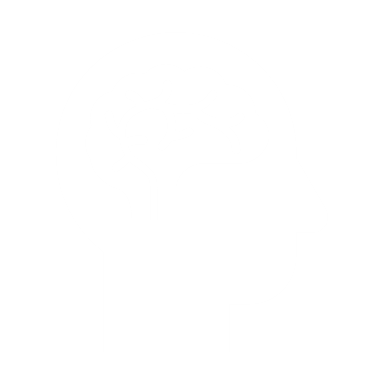 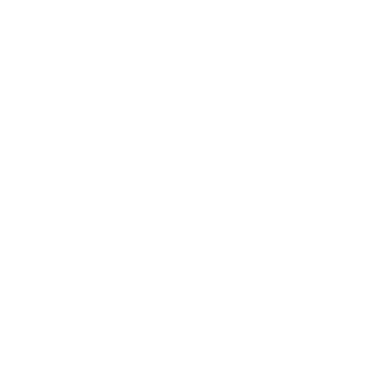 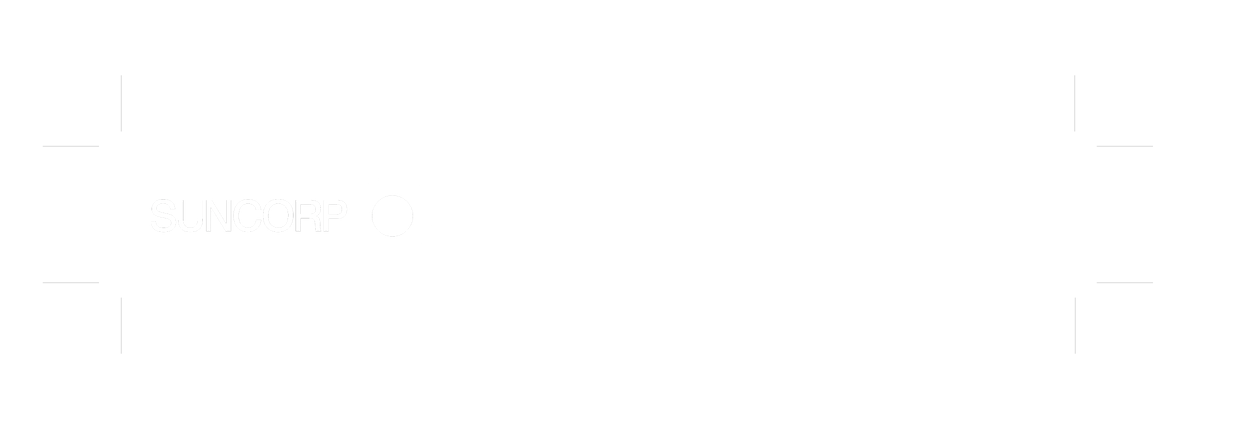 RESULTS
2022 Get Ready Queensland Research Results
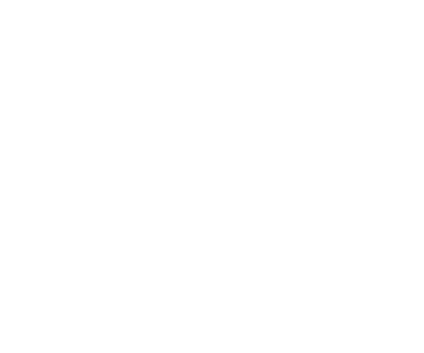 KEY DRIVERS TO PREPARING
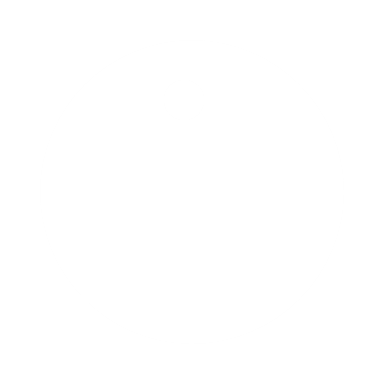 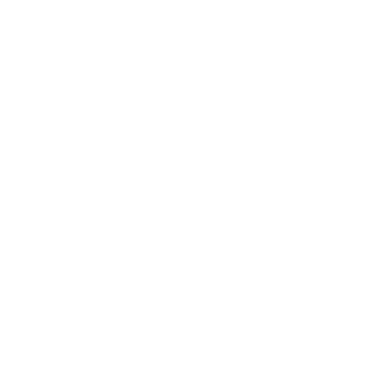 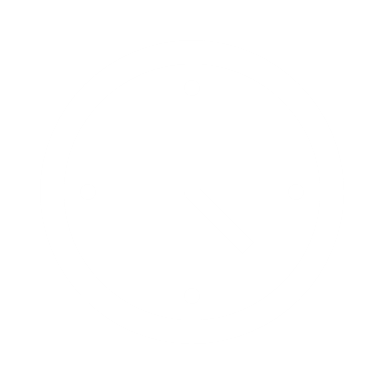 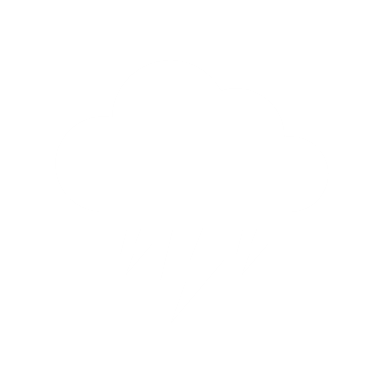 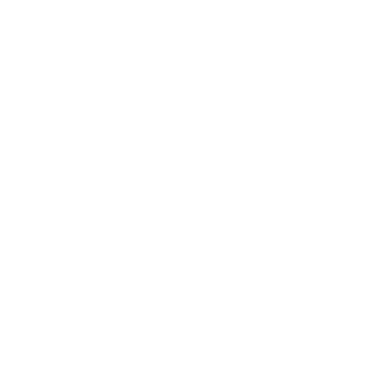 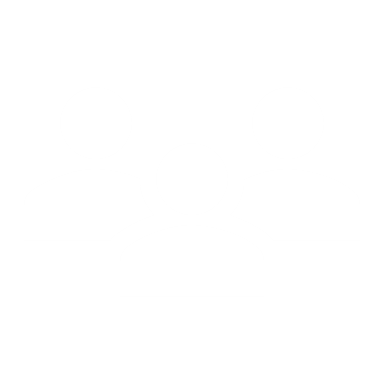 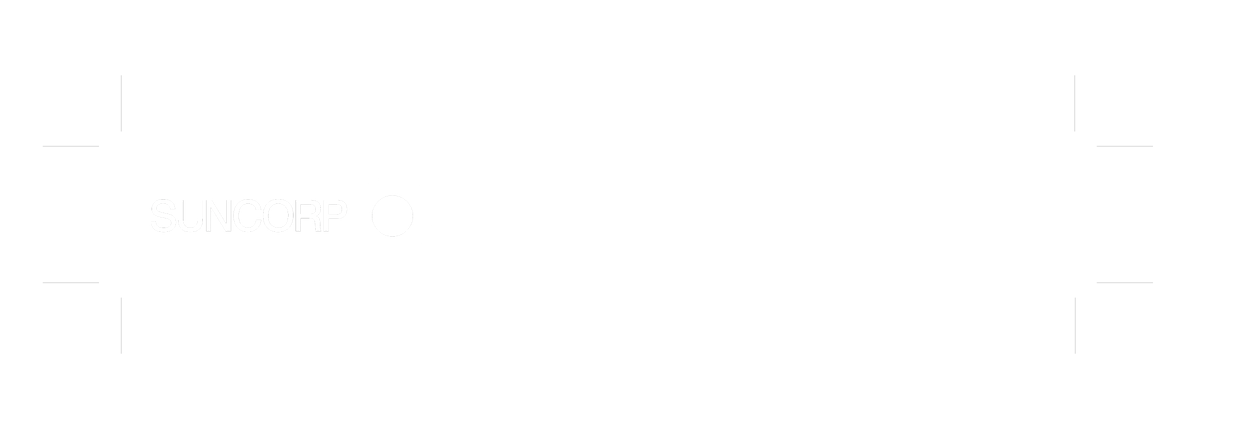 RESULTS
2022 Get Ready Queensland Research Results
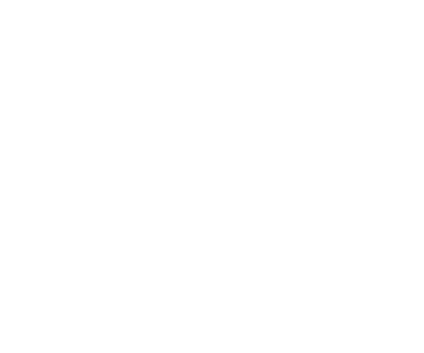 KEY MOTIVATORS TO PREPARING
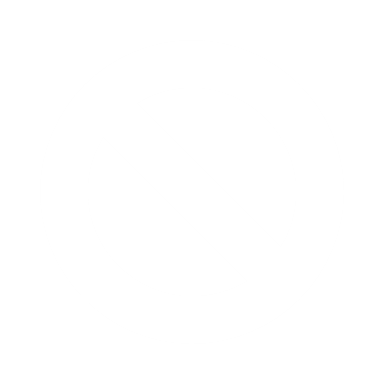 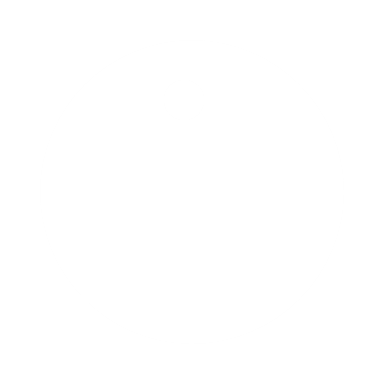 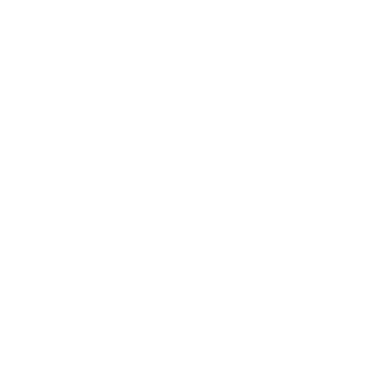 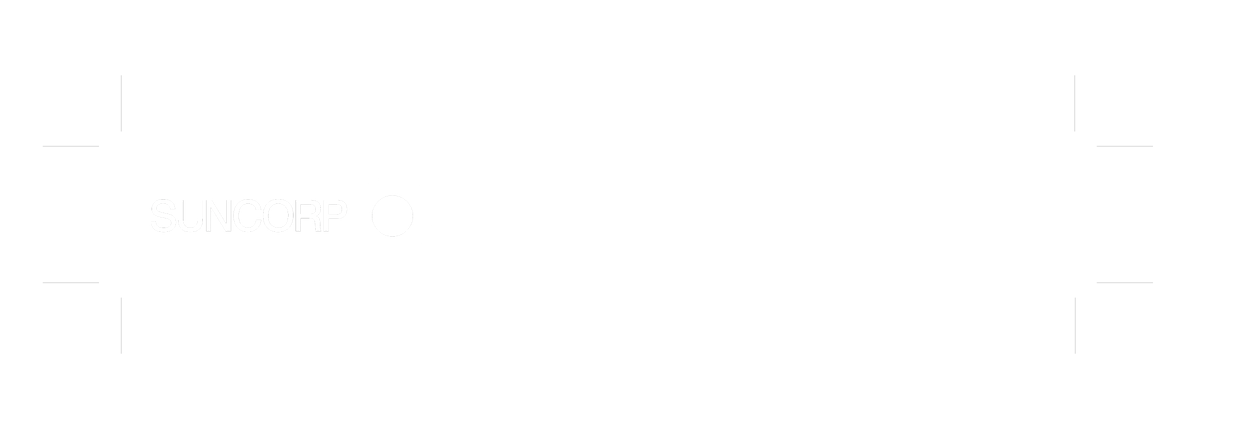 RESULTS
2022 Get Ready Queensland Research Results
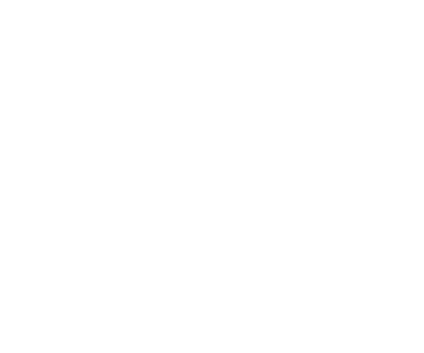 PREFERRED CHANNEL FOR INFORMATION
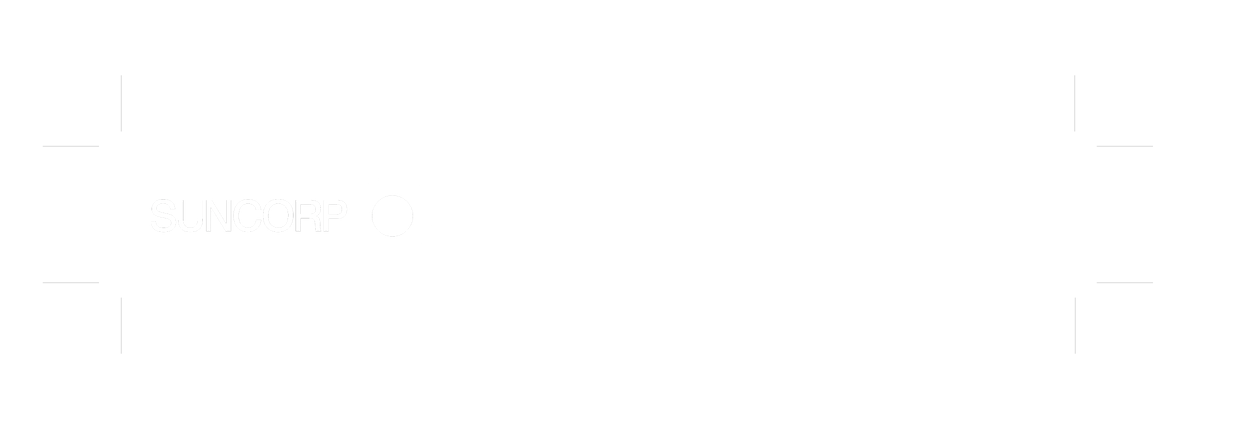 AVERAGE APPEAL SCORE
Scale 0-10 (10 very appealing)
RESULTS
2022 Get Ready Queensland Research Results
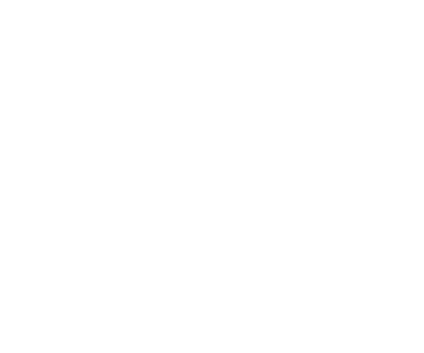 www.getready.qld.gov.au
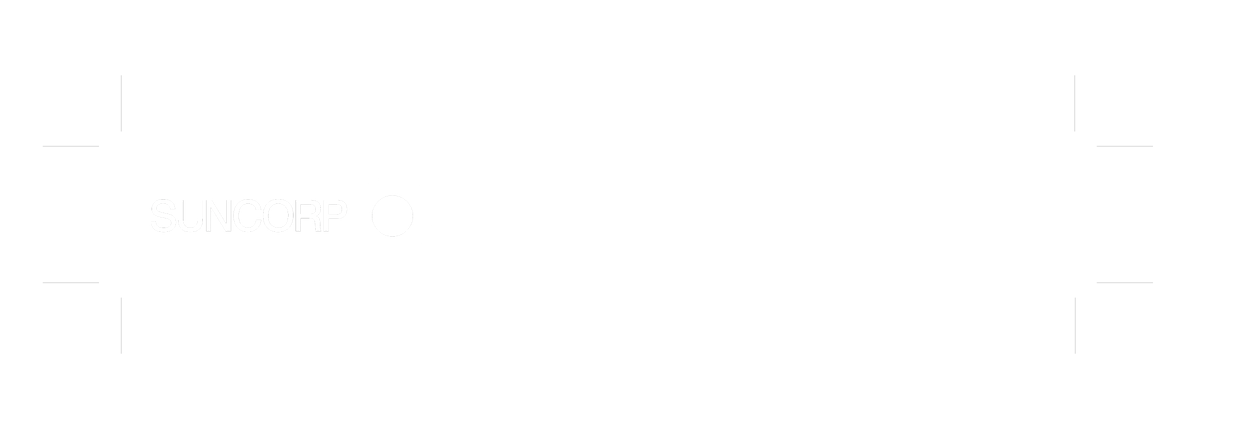